PŘEHRADY ČRVÍR I, VĚTŘKOVICE, VELKÝ RYBNÍK
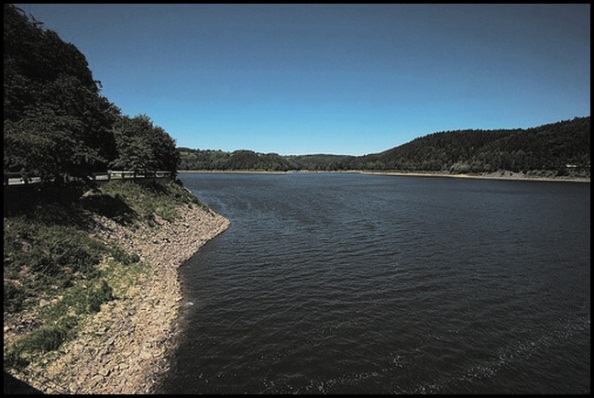 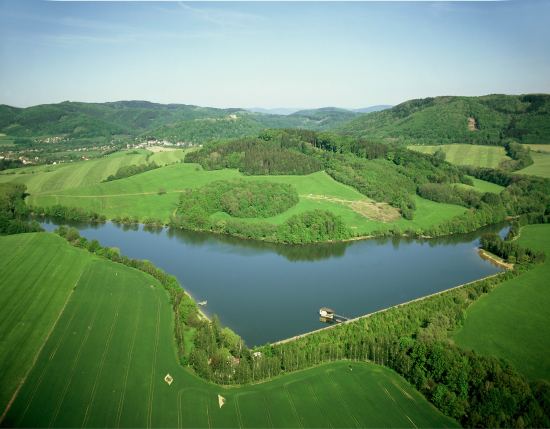 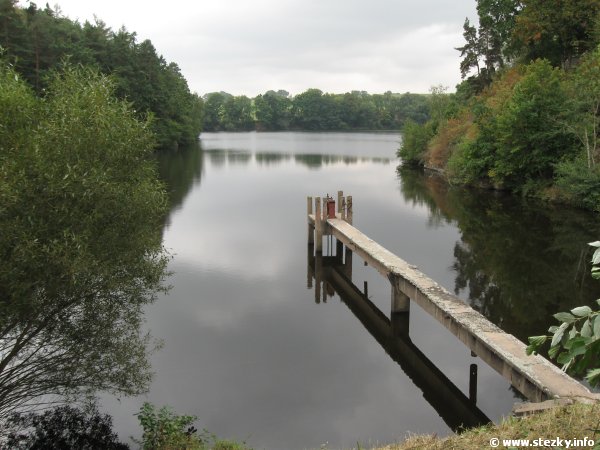 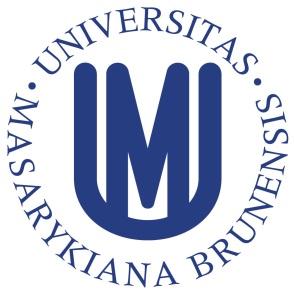 Z0059  HYDROLOGIE
Ludmila Macíčková
B-GK GEOG/ FG, 2. ročník
27.11. 2012
VÍR I
Poloha: kraj Vysočina, okres Velké Meziříčí

Geomorfologický celek: ČM vrchovina Hornosvratecká vrchovina

Řeka: Svratka (114.9 říční km)

Významné město: Bystřice nad Pernštejnem

Přírodní charakteristika:

    údolní skaliska odhalená a vypreparovaná 
      jako výsledek intenzivní hloubkové i boční 
      eroze Svratky
    přehrada se nachází v nejužším místě   
      údolí, hráz je ukotvena do skalních stěn
    I. pásmo hygienické ochrany
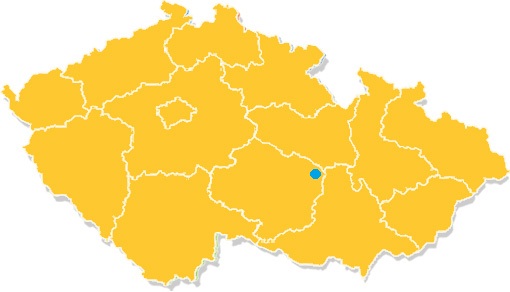 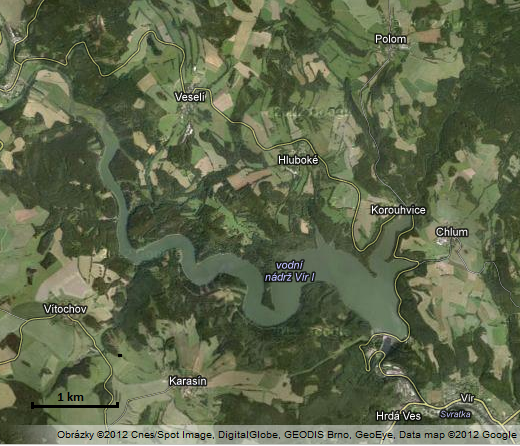 Obr. 1: Vodní nádrž Vír(zdroj:http://maps.google.com/)
VÍR I (1957) Povodí Moravy, s. p.
Účel: 
snížení povodňových průtoků
zásobení vodou pro skupinový vodovod Bystřice nad Pernštejnem, Žďár nad Sázavou
zásobení vodou pro Vírský oblastní 
      vodovod (mmj i Brno)
nalepšení min. průtoku na 2,5 m3/s
odběry pro závlahy 
energetické využití

Technické parametry:
typ hráze: tížná, betonová
délka hráze: 390 m
výška hráze: 66,2 m
šířka v koruně:  9 m
celkový objem nádrže: 56 193 mil  m3
(objem stálého nadržení:  3 800 mil m3, zásobní objem:  44 056 mil km3, ochranný objem: 8 337 mil m3)
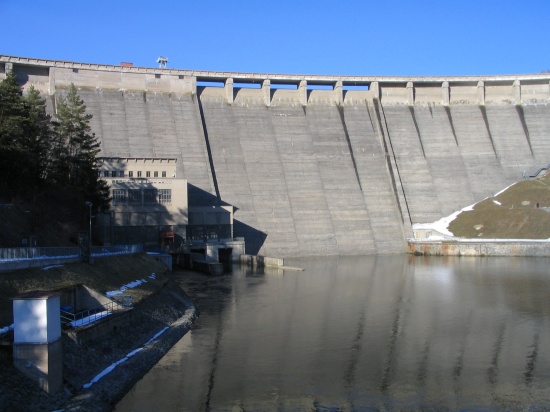 Obr. 2: Hráz údolní nádrže Vír I
(zdroj: http://prehrady.cz/)
VÍR I
Povodně, povodňové průtoky (zdroj: SKLENÁŘ, J., BRÁZDIL, R. (2012):
- výrazněji zvýšená četnost výskytu povodní na celé období před výstavbou vodního díla
- ve druhé polovině období 1969–2010 se vyskytovala delší období bez povodní
- 68,2 % povodní na zimní půlrok a jen 31,8 % na letní půlrok
průměrný průtok: 3,61 m3/s
100 letý průtok: 155 m3/s
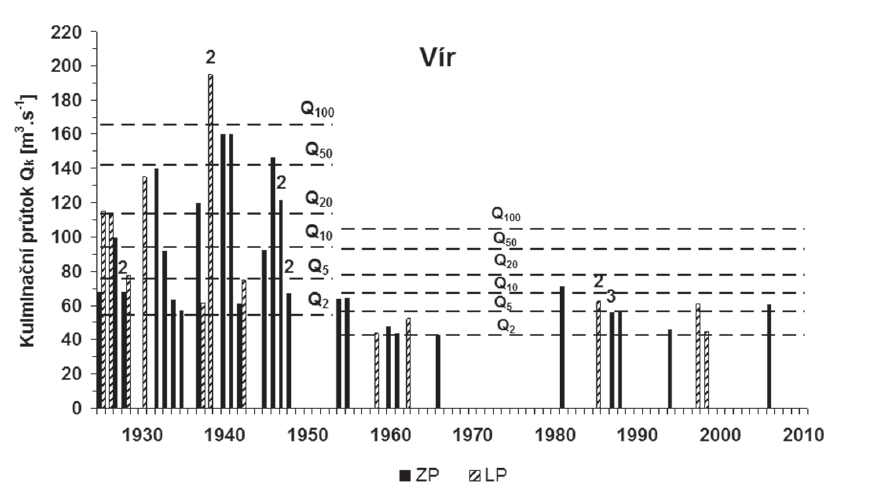 Obr. 3: Chronologie povodní s kulminačním průtokem Qk ≥ Q2 na Vír p.v.n. na horní Svratce v období 1925–2010 (kalendářní roky) se zřetelem na jejich N-letost (QN)
a výskyt v zimním (ZP: listopad–duben) a letním (LP: květen–říjen) hydrologickém půlroce
VĚTŘKOVICE
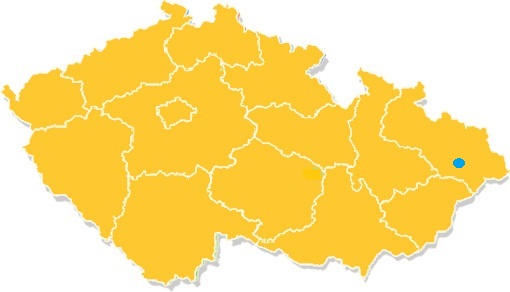 Poloha: Moravskoslezský kraj, okres  Nový Jičín

Geomorfologický celek: Západní Beskydy, 
Podbeskydská pahorkatina

Řeka: Svěcený potok  

Významné město: Kopřivncie

Přírodní charakteristika:

- 300 m n. m.
- nad východním břehem 
  přehrady se zvedá kopec Hůrka 
   (441 m n.m.)
- kulturní krajina, navazuje na oblast 
   štramberského krasu                                                                                                              
                                                                   Obr. 4: Větřkovice (zdroj: https://maps.google.com/)
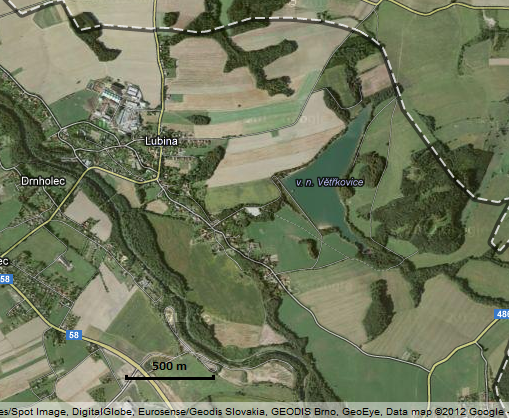 VĚTŘKOVICE (1976) Energetika Tatra, a.s.
Účel: 
rekreační (přírodní koupaliště)
blíže nespecifikované účely

Technické parametry:
typ hráze: zemní sypaná
délka hráze: 460 m
šířka koruny hráze: 4 m
výška hráze nad základem: 15 m
celkový objem nádrže: 
1.033 mil. m3 
                                                                           Obr. 4: Hráz údolní nádrže Větřkovice
                                                                           (zdroj: http://www.turistik.cz)
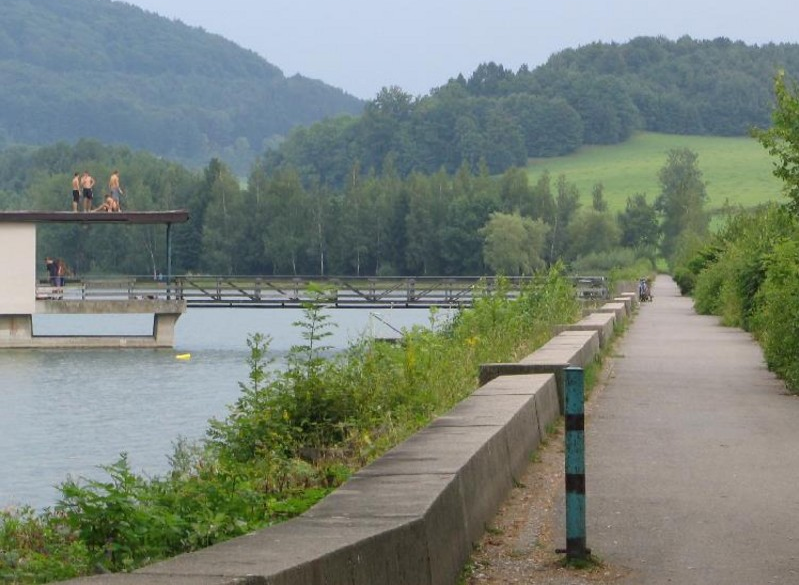 VĚTŘKOVICE
Povodně, povodňové průtoky (zdroj: povodí Odry, http://www.pod.cz/portal/sap/cz/mereni_11.htm ):

řeka Lubina – Svěcený potok jejím pravostranným přítokem
průměrný průtok:0,7 m3/s
100letý průtok: 269 m3/s

18.7. 1949 velká povodeň (?)
25. 7. 1966  Q= 192,3 m3/s
7.7. 1997 Q= 246 m3/s
17.5.2010 Q= 232 m3/s
VELKÝ RYBNÍK
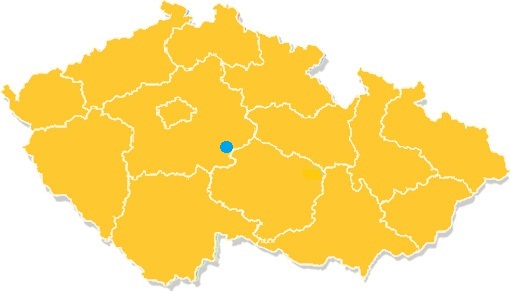 Poloha: Středočeský kraj, okres  Kutná hora

Geomorfologický celek: ČM  vrchovina, 
Hornosázavská pahorkatina/ Středolabská tabule

Řeka: Vrchlice

Významné město: Kutná hora

Přírodní charakteristika:

povodí řeky Labe
kulturní krajina, těsná blízkost města
pozůstatky po dolování stříbra 
 (staré štoly, odvaly, struskové haldy)       
                                                                                 
                                                                               Obr. 5: Velký rybník (zdroj: http://maps.google.com/)
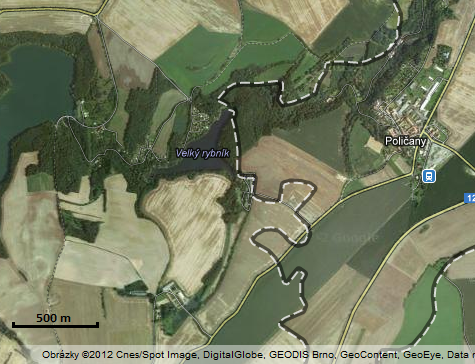 VELKÝ RYBNÍK (1850), Povodí Labe, s. p.
Účel: 
rekreační 
blíže nespecifikované účely

Technické parametry:
typ hráze: -
délka hráze: 90 m
výška hráze nad základem: 16 m
šířka v koruně:  9 m
celkový objem nádrže: 300 000 m3 

        
                                                                                      Obr. 6: Hráz údolní nádrže Velký rybník
                                                                                                   (zdroj: http://www.turistik.cz)
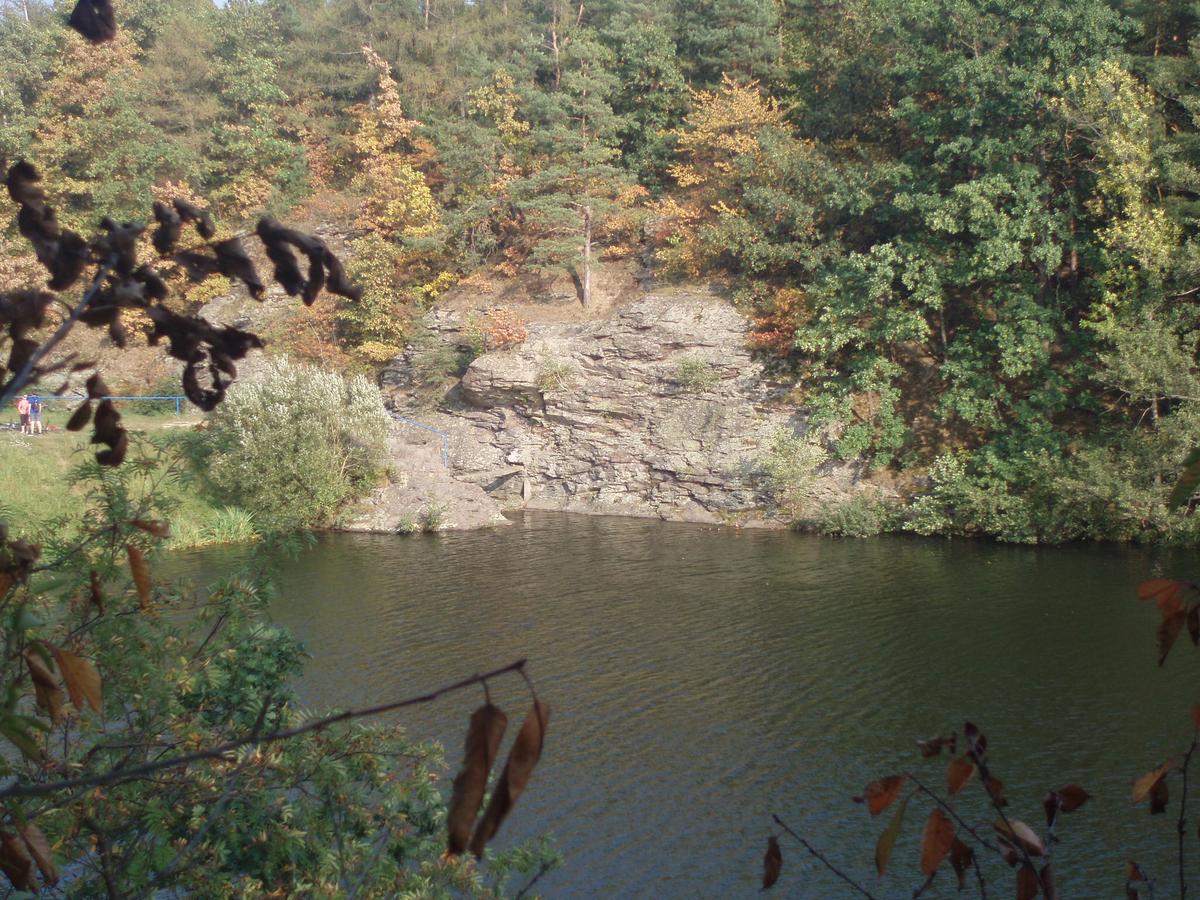 VELKÝ RYBNÍK
Povodně, povodňové průtoky (zdroj: povodí Labe, http://www.pla.cz/portal/sap/cz/PC/Mereni.aspx?id=166&oid=2):
Vrchlice
průměrný průtok: 0,1 m3/s
100letý průtok: 46,10 m3/s

11.6.2004 Q=14,00 m3/s
28.3.2006 Q=13,00 m3/s
18.3.2005 Q=11,00 m3/s

- velmi vyrovnaný tok, ovlivněný údolní nádrží Vrchlice (větší) a Velký rybník
Zdroje:
Přehrady České republiky [online], 2010, [cit.: 27.11.2012], Dostupné z: http://prehrady.cz/
TURISTIK: Průvodce po České a Slovenské republice [online], 2000, [cit.: 27.11.2012], Dostupné z: http://www.turistik.cz/
Povodí Odry, státní podnik [online], 2008, [cit.: 27.11.2012], Dostupné z: http://www.pod.cz/
Povodí Labe, státní podnik [online], 2009, [cit.: 27.11.2012], Dostupné z: http:// www.pla.cz/
SKLENÁŘ, J., BRÁZDIL, R. (2012): Vliv vodní nádrže Vír na maximální roční a povodňové průtoky na horní Svratce
Děkuji za pozornost